Daniel Alvarado
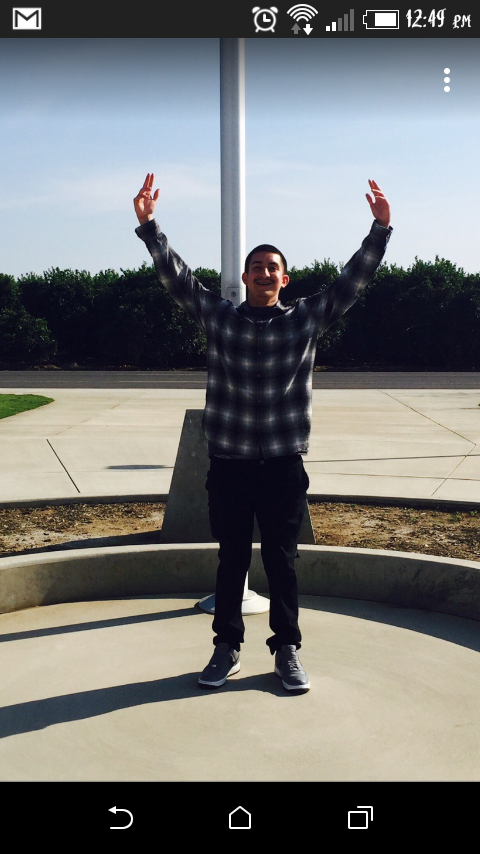 A Little About Myself
Born August 4, 2000
Birthplace in Porterville, Ca
Grew up in Lindsay, Ca
Three sisters 
Enjoy listening to music
I like hanging out with friends
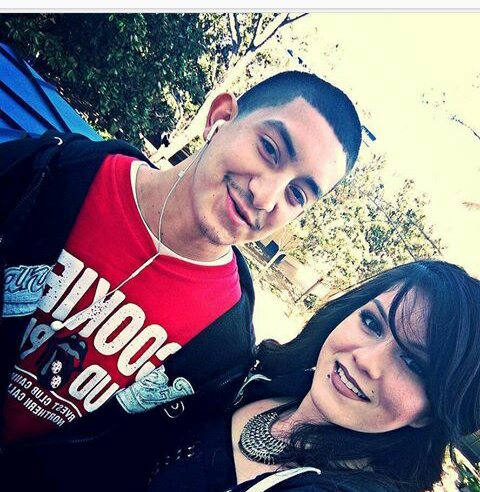 Struggles                                   
Procrastination                       
Social Skills
Not being involved
Accomplishments
I’m graduating a year early
Capable of completing my tasks 
High school has readied me for my next steps
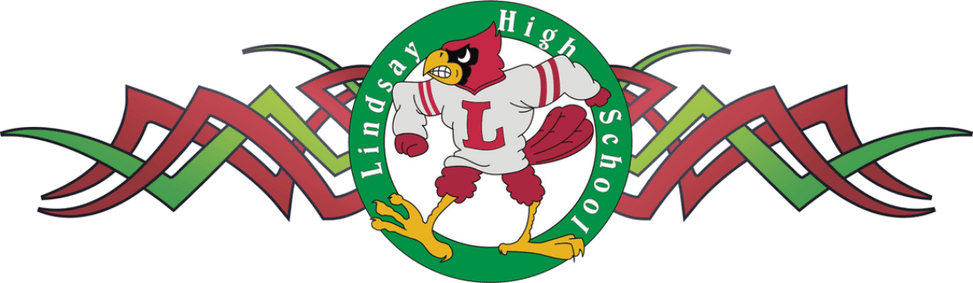 High School Experience
Independent studies teacher
Difference between regular teaching and Independent teaching
Individually work with students at certain times
Don’t see myself being a teacher
It suited my enthusiasm for helping others
Job Shadow
Auto
It’s important to know 
A lot of hands on work
Learned how to transfer information from books to the real world
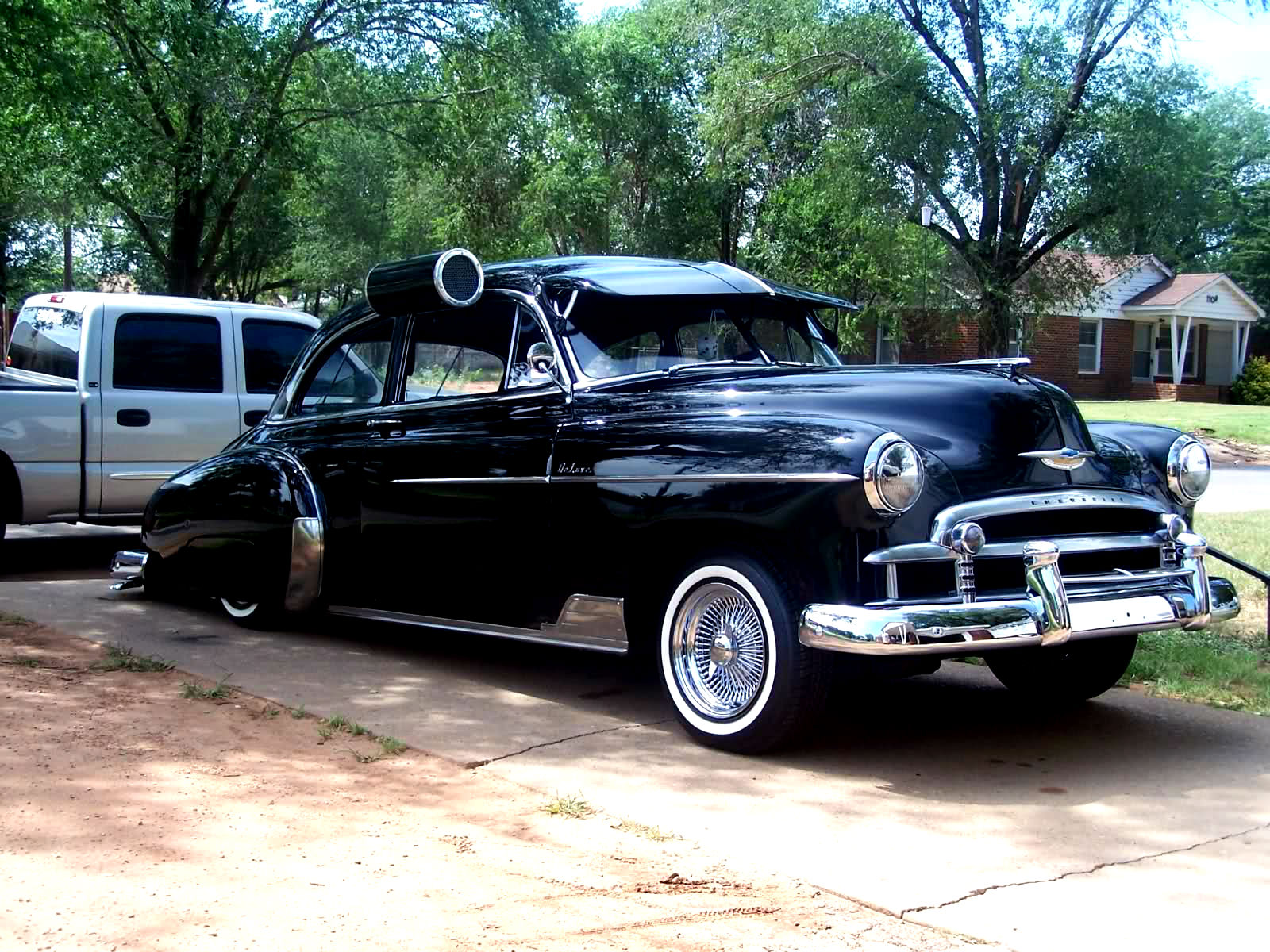 Pathway
Work and attend community college
Provides experience for the future
PC for 2 years 
Isn’t far from home
Transfer to a 4 year college to peruse my career
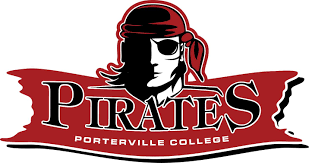 Post-High School Plans
Going to miss staff and former classmates
Helped me understand the importance of education
Take learning into my own hands
Be organized
Prepared me for the future
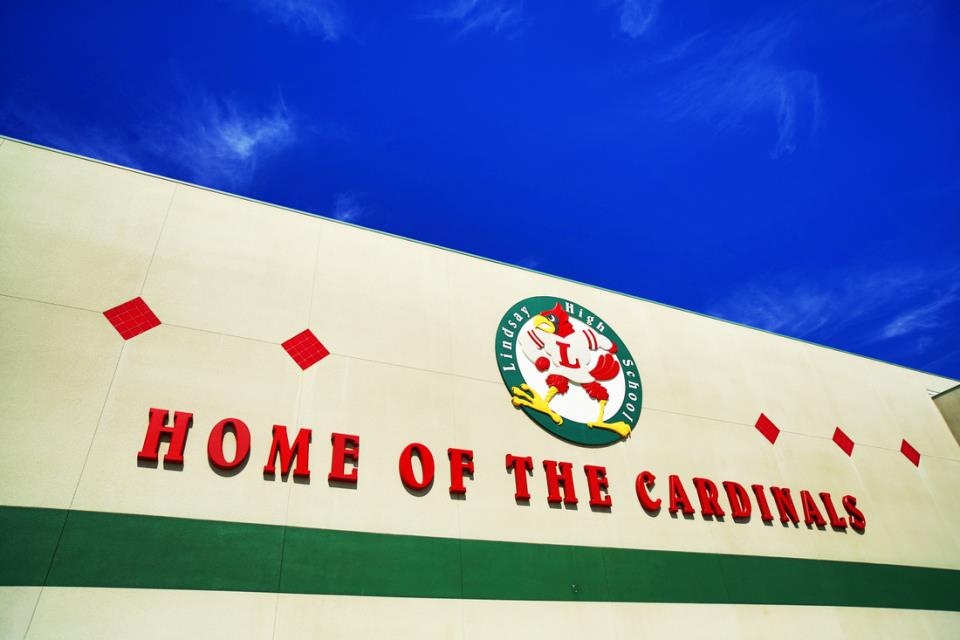 Leaving LHS
Thank you! Any Questions?